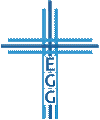 Deine Reaktion auf die Errettung
1. Petrus 1,13-17
Unsere Reaktion muss Hoffnung sein (Vers 13)
Unsere Reaktion muss Heiligkeit sein (Vers 14-16)
Unsere Reaktion muss Ehrerbietung sein (Vers 17)
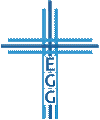 1. Unsere Reaktion muss Hoffnung sein
Die Hoffnung gehört zu den 3 größten Tugenden                 des geistlichen Lebens (1. Korinther 13,13)
Die Hoffnung ist das Vertrauen, dass Gott seine            Verheißungen erfüllen wird (Römer 5,1-2; Galater 5,5; Hebräer 11,1)
Der Glauben hingegen ist das Vertrauen in der Gegenwart zu Gott (Römer 1,17; 3,28; 2. Korinther 5,7; Galater 2,20; 1. Timotheus 6,12; Jakobus 1,6)
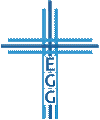 Deine Reaktion auf die Errettung
1. Unsere Reaktion muss Hoffnung sein
Die Lenden umgürten (2. Mose 12,11; 2. Könige 4,29
Johannes 13,4; Lukas 12,35; Epheser 6,14)
Hoffnung ist auch eine Form der Anbetung 				    (Psalm 13,6; 31,15; 65,6; Sprüche 14,26)
Christus kommt wieder/ Wir sollen in dieser Erwartung leben	  (Römer 8,23; Philipper 3,20-21; Kolosser 3,4; 2. Timotheus 4,8;      1. Johannes 3,2; Offenbarung 22,12)
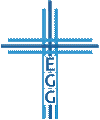 Deine Reaktion auf die Errettung
2. Unsere Reaktion muss Heiligkeit sein
Wir sind Gottes Kinder (Römer 9,26; Galater 3,26                     1. Johannes 3,10)
Wir sind Kinder des Gehorsams, weil dies eine     Charaktereigenschaft von Gläubigen ist (Johannes 8,31-32;      14,15.21; Römer 6,17, Epheser 2,10; 1. Johannes 5,2-3)
Wir werden unser Leben lang gegen die Sünde in unserem Leben kämpfen müssen (Römer 7,18.25; 8,12-13)
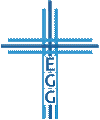 Deine Reaktion auf die Errettung
2. Unsere Reaktion muss Heiligkeit sein
Sündige Begierden haben in deinem Leben nichts                  zu suchen, weil sie Ungläubige charakterisieren                   (Gal. 5,19-24; Eph. 5,3-5; 1. Thes. 4,4-5)
Dulde keine Sünde in deinem Leben, weil Gott heilig ist und du es auch sein sollst (3. Mose 11,44; 19,2; 20,7; 2. Mose 19,5-6; 5. Mose 7,6-8)
Christus hat uns ein Vorbild gegeben als Mensch der Sünde zu widerstehen (1. Petrus 2,21-25)
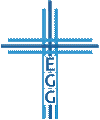 Deine Reaktion auf die Errettung
2. Unsere Reaktion muss Heiligkeit sein
Die Heiligung ist ein täglicher Kampf, den du auf                dich nehmen musst (Heb. 12,4.14;)
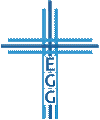 Deine Reaktion auf die Errettung
3. Unsere Reaktion muss Ehrerbietung sein
Ehrfurcht vor Gott ist für uns Motivation in der.              Heiligung zu leben (Heb. 12,28-29)
Trotz seiner Heiligkeit dürfen wir uns Gott als                  seine Kinder nahen(Römer 8,15-17; Gal. 4,6-7)
Weil Gott uns liebt, muss er uns manchmal                 züchtigen (Heb. 12,4-11;)
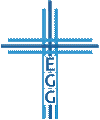 Deine Reaktion auf die Errettung
3. Unsere Reaktion muss Ehrerbietung sein
Gott wird einmal jeden Menschen richten,                       doch in der Gegenwart fängt sein Gericht bei uns Gläubigen an     (1. Petrus 4,17-19)
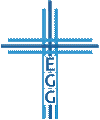 Deine Reaktion auf die Errettung
Deine Reaktion auf
die Errettung
1. Petrus 1,13-17
Unsere Reaktion muss Hoffnung sein (Vers 13)
Unsere Reaktion muss Heiligkeit sein (Vers 14-16)
Unsere Reaktion muss Ehrerbietung sein (Vers 17)
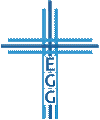 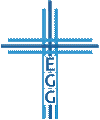